日商主管的多元思考力
【帶去職場的高學力】
利用「觀察力」與「思考力」自我增強，不但不怕失敗，還能從失敗中學習。適時放棄也很重要，因為人生不只有一條路可以走。
我
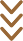 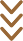 中日文雙重專長及日本生活的經驗，為進入職場奠定了基礎；
對文化差異的覺察，讓莊媛棋懂得避開一意孤行，廣納各種意見。
日語組時， 系上的課程安排是中日語文雙修， 日文課程較其他大學日文科系進度稍慢，讓我有些困惑。
    現在回想起來， 中日文雙修是正確的選擇， 除了能讓我們學習到日本的語言、文化， 更能將中文的精髓融入日文。尤其我現在任職於日系企業， 很多時候需要進行文情並茂的中日文翻譯；而慈濟的人文教育， 和日本傳統思想也有很多相似之處。
    大三時， 通過學校的國際交換學生甄選， 成為代表學校前往京都佛教大學的留學交換生。起初怕自己的日文能力不好， 但經過了每天強迫式地聽、說、讀，兩到三個月後就漸漸熟悉了，我也開始習慣以日文思考。加上和來自世
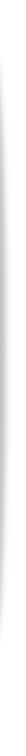 對日本文化的興趣濃厚，國中開始自學日文， 高中擔任日本文化研究社社長， 研究日本最新流行的事物。剛進入慈濟大學東方語文學系，
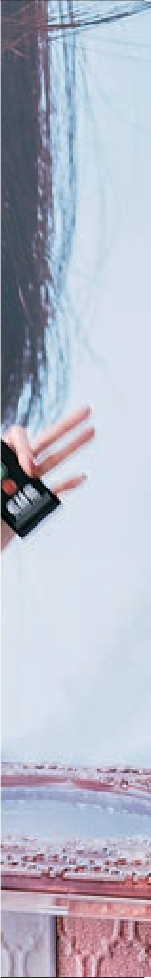 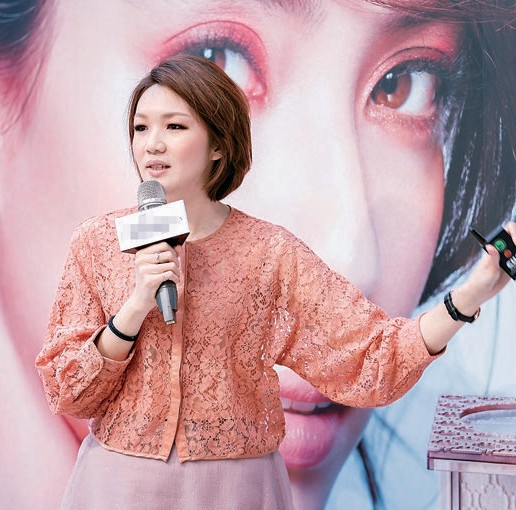 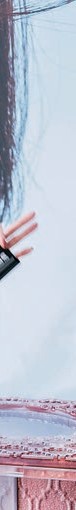 界各地的留學生們互動，這一年的留學經驗， 讓我日後在求職過程中發揮日語會話的能力， 對於文化差異的覺察， 也讓我在思考事物上更加多元化，不會一意孤行， 而是能多聽身邊的各種意見， 加以統合後做出判斷。
莊媛棋大學時期的中日語雙修、
國際交換生經驗都為職場工作提供了養分。
口述、相片提供•莊媛棋
整理•葉子豪
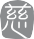 045
044
2021.2
慈濟
日商主管的多元思考力
【帶去職場的高學力】
利用「觀察力」與「思考力」自我增強，不但不怕失敗，還能從失敗中學習。適時放棄也很重要，因為人生不只有一條路可以走。
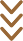 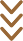 日文專長及日本生活的經驗都為進入職場奠定基礎。起初我在日本餐飲企業在臺分公司任職行政助理， 期間也擔任過總部社長來臺時的隨行翻譯； 基於對色彩、化妝品產業的興趣， 又到日系化妝品公司從事行銷企畫， 半年後成為彩妝品牌傳媒暨公關副理， 除了和媒體合作、撰寫廣編文章， 並且翻譯日文雜誌的美妝文章， 提升品牌知名度的同時，更要掌握時下美妝的流行趨勢。
對社會新鮮人來說， 我認為最重要的是﹁觀察力﹂與﹁思考力﹂。工作上遇到的困難， 多半在學校或書本上學不到， 時常必須在失敗中學習。最重要的是利用觀察力與思考力加強自我，具備不怕失敗、勇於學習的態度，才能在工作上愈走愈順遂。 ﹁人生諦めが肝心﹂︵人生懂得放棄也很重要︶， 並不是指遇到逆境就放棄， 而是要抱持著人生不只有一條路可走，就算現在的環境不如意， 從中觀
中日文雙重專長及日本生活的經驗，為進入職場奠定了基礎；
對文化差異的覺察，讓莊媛棋懂得避開一意孤行，廣納各種意見。
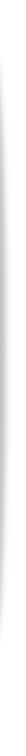 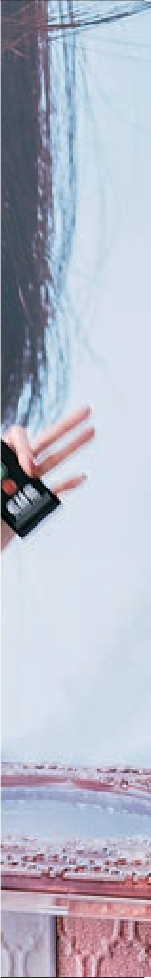 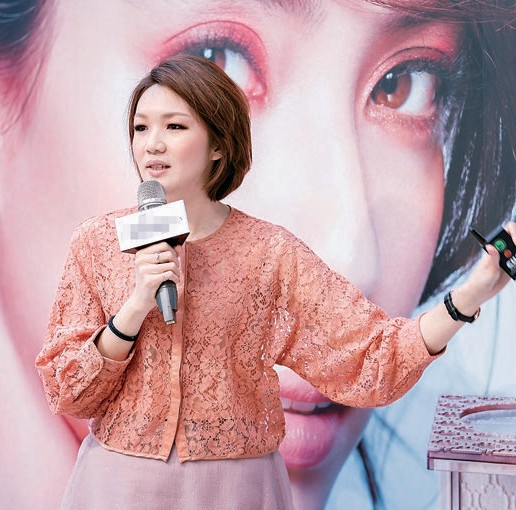 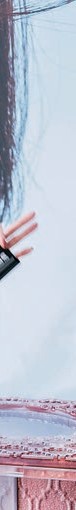 察、思考再做選擇， 必能把人生的道路愈走愈寬。
口述、相片提供•莊媛棋
整理•葉子豪
莊媛棋大學時期的中日語雙修、
國際交換生經驗都為職場工作提供了養分。
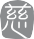 045
044
2021.2
慈濟